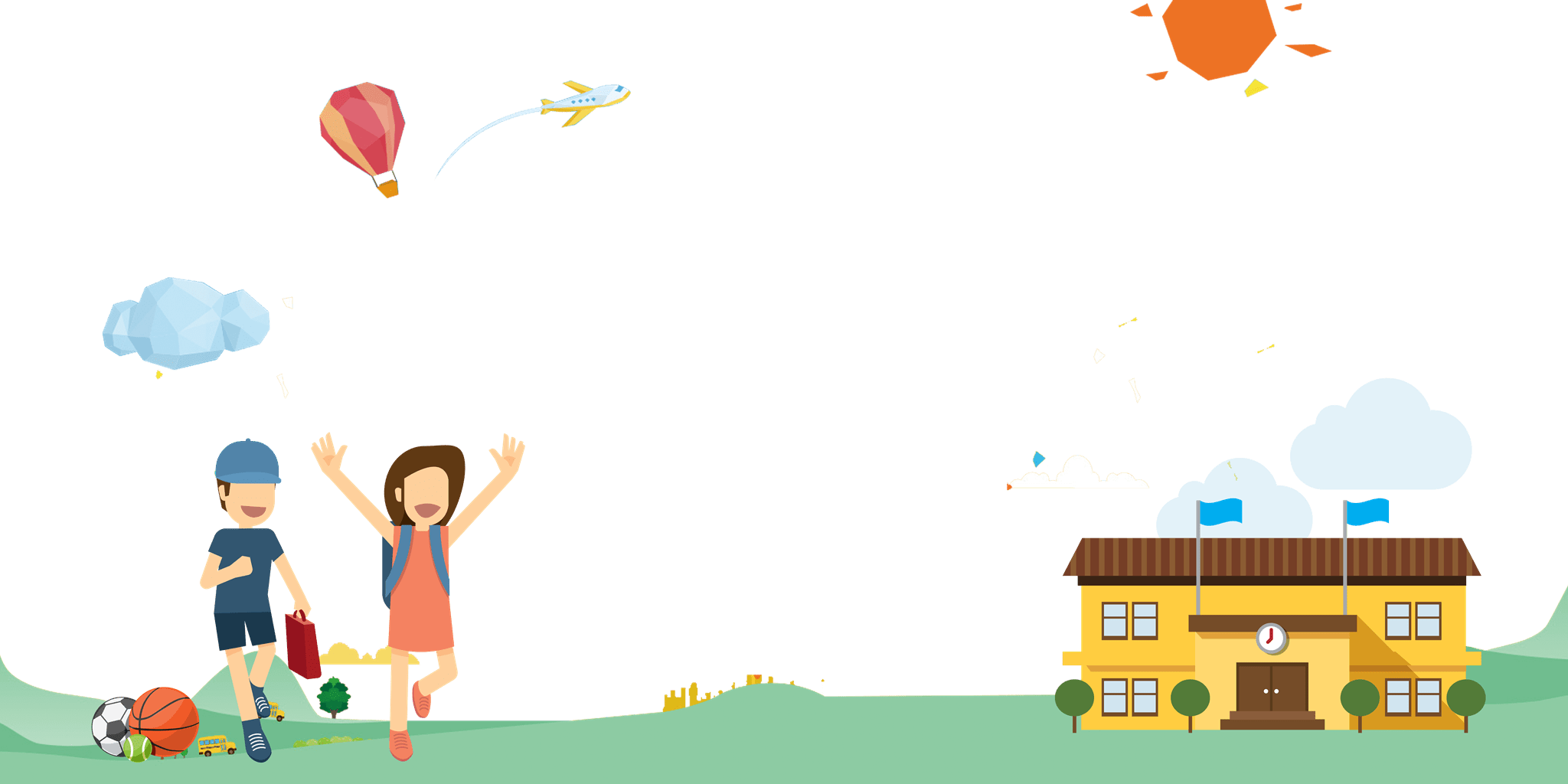 Môn Hoạt động trải nghiệm
Chào mừng các con đến với tiết học
Bài 15 : Sắp xếp nhà cửa gọn gàng để đón Tết ( tiếp )
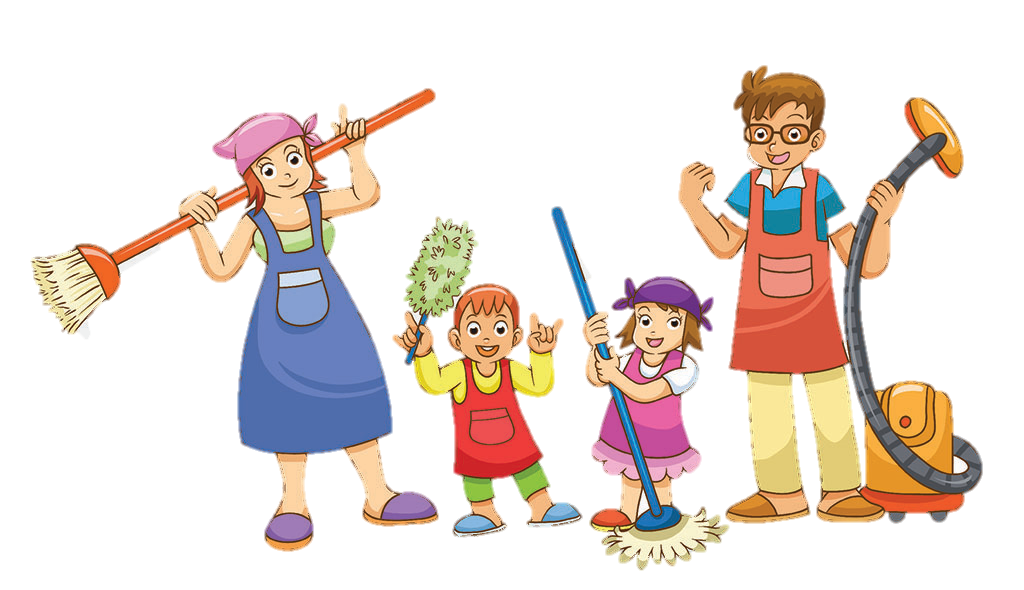 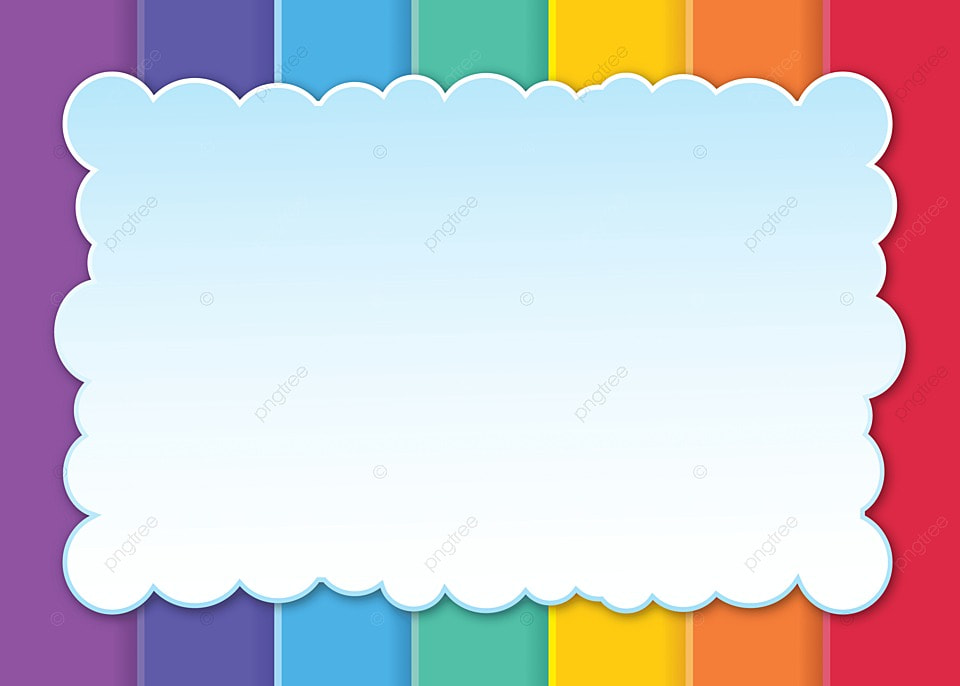 HOẠT ĐỘNG 3 
TRÒ CHƠI : SẮP XẾP NHÀ CỬA GỌN GÀNG
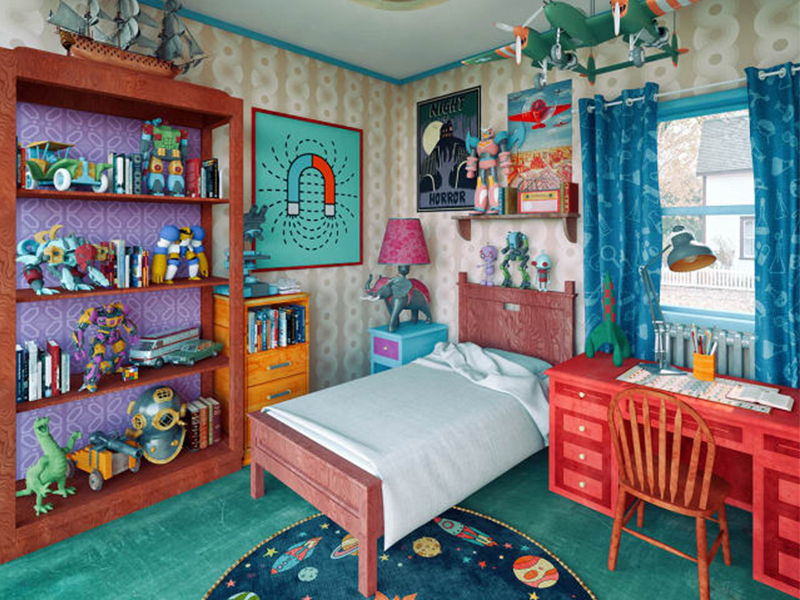 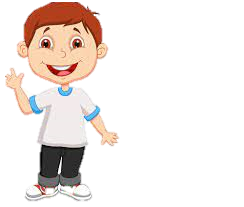 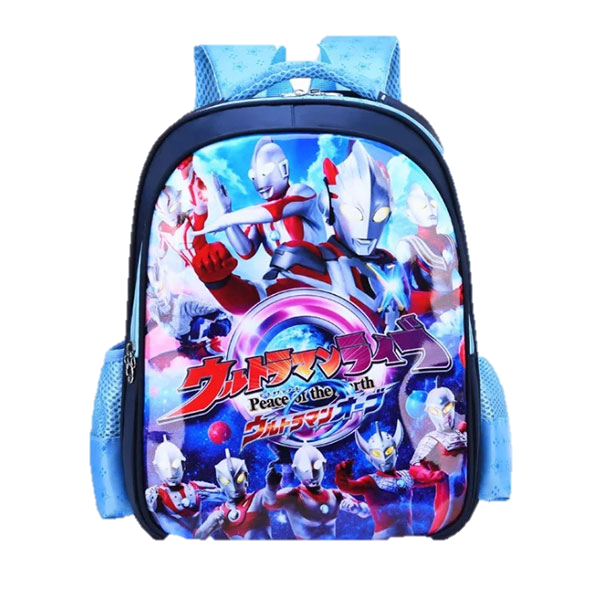 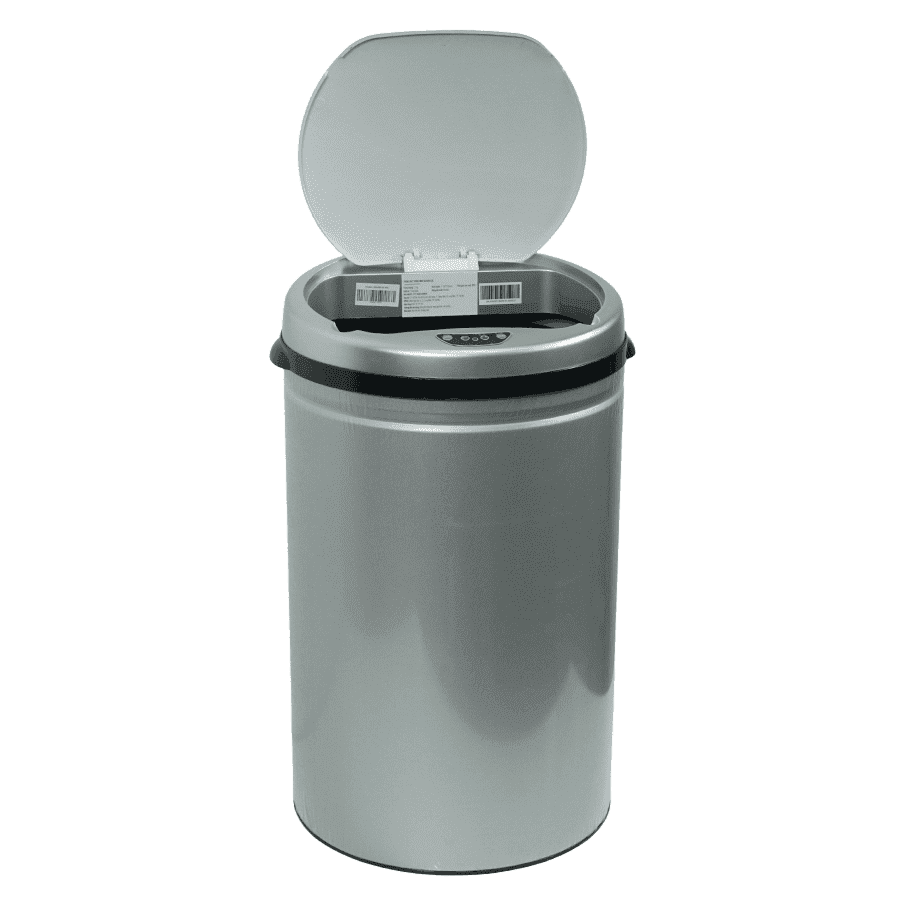 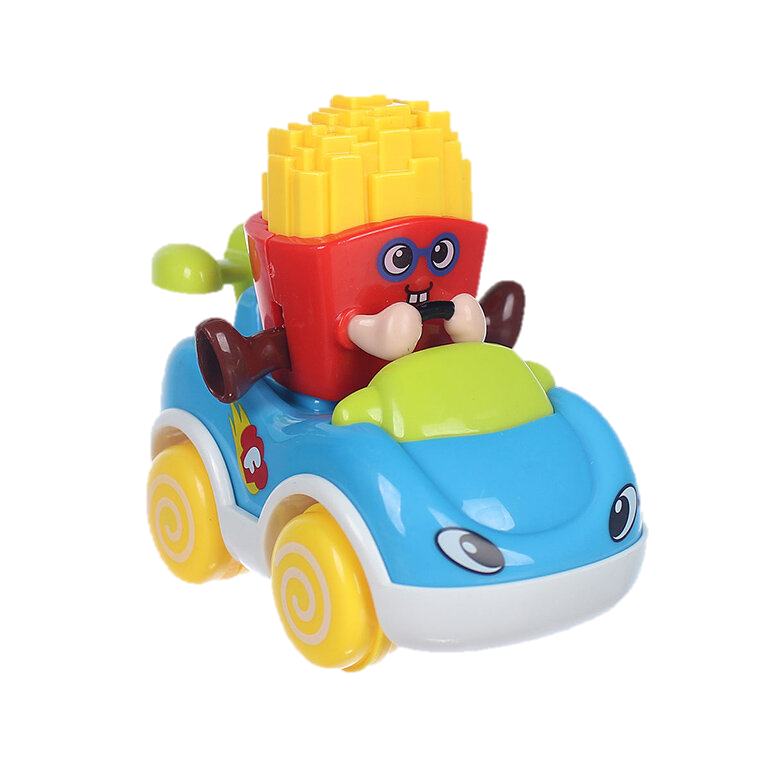 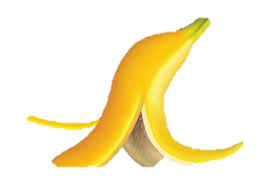 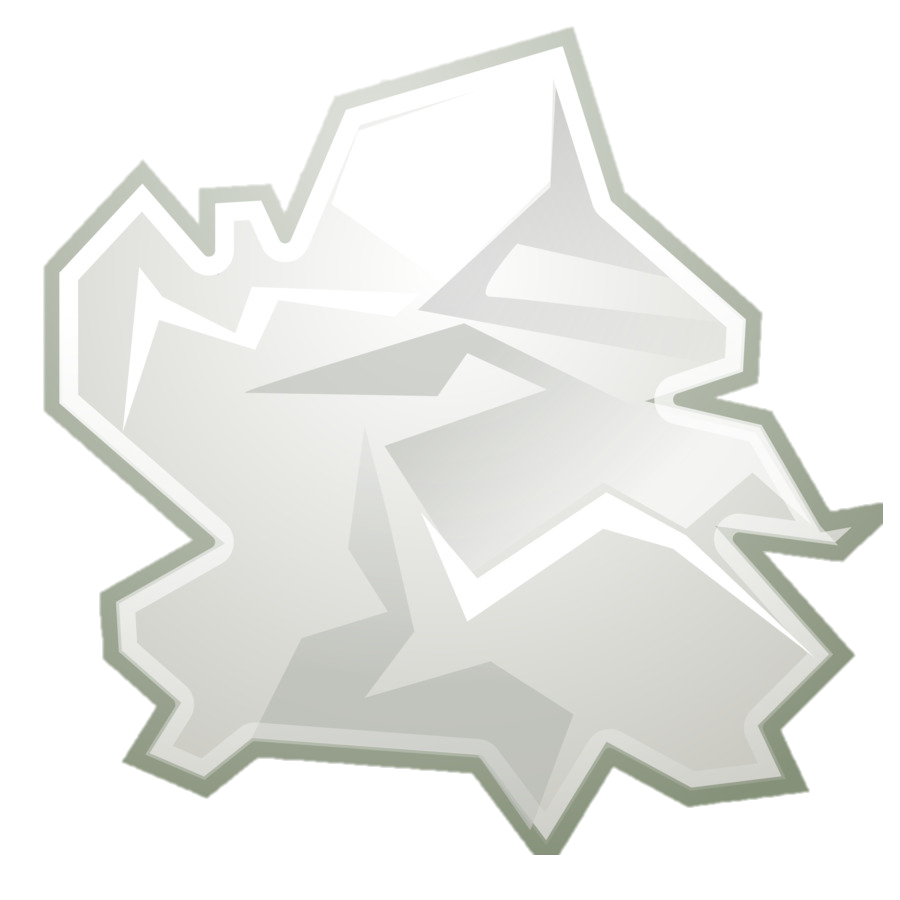 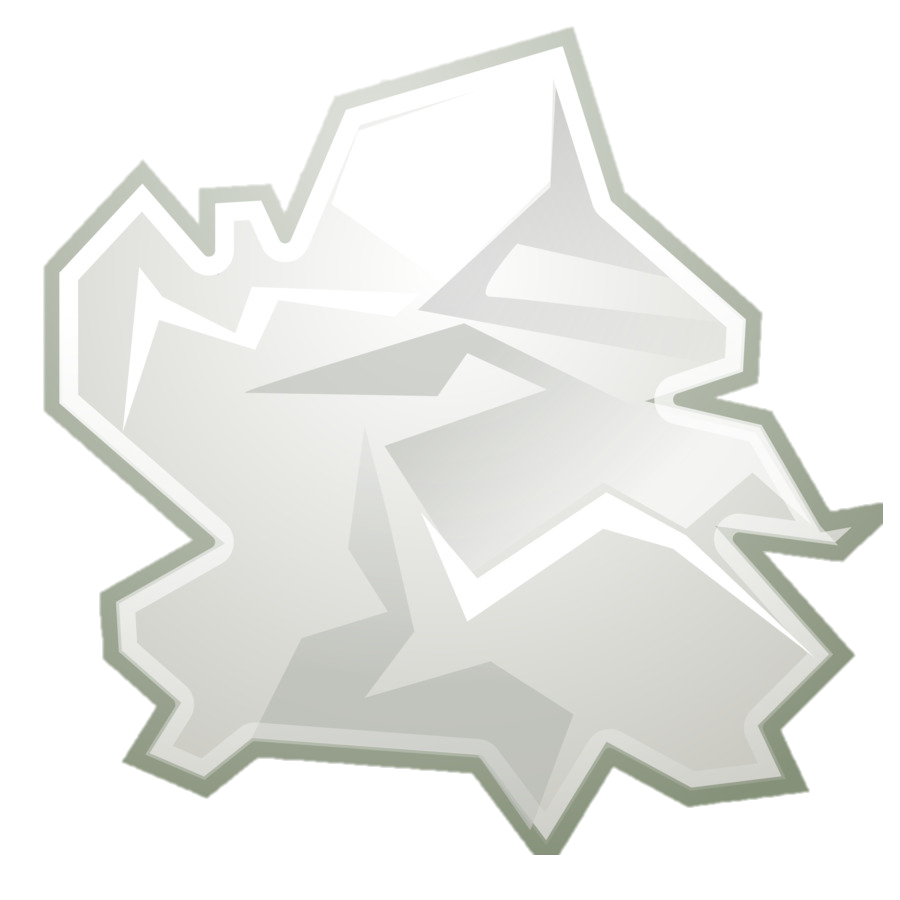 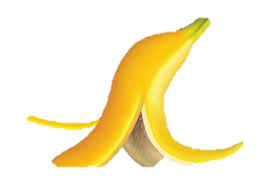 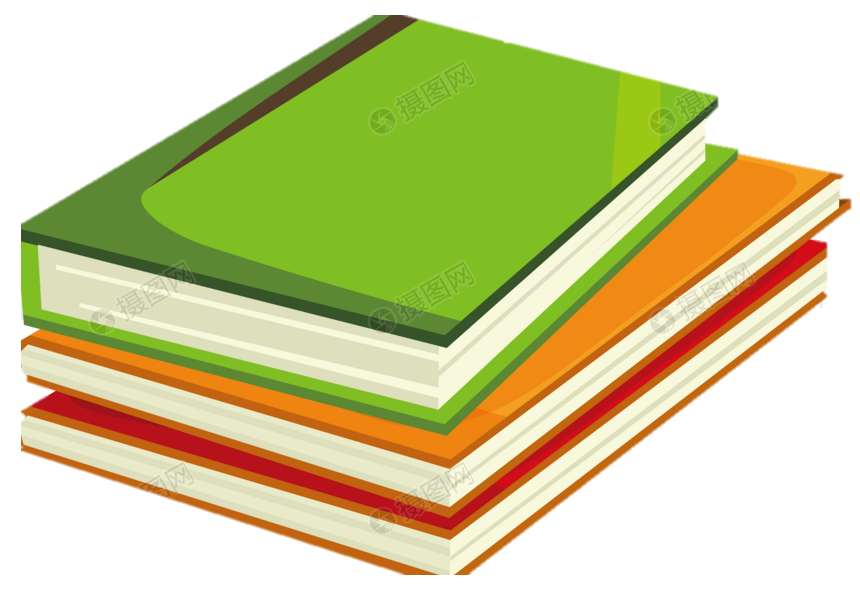 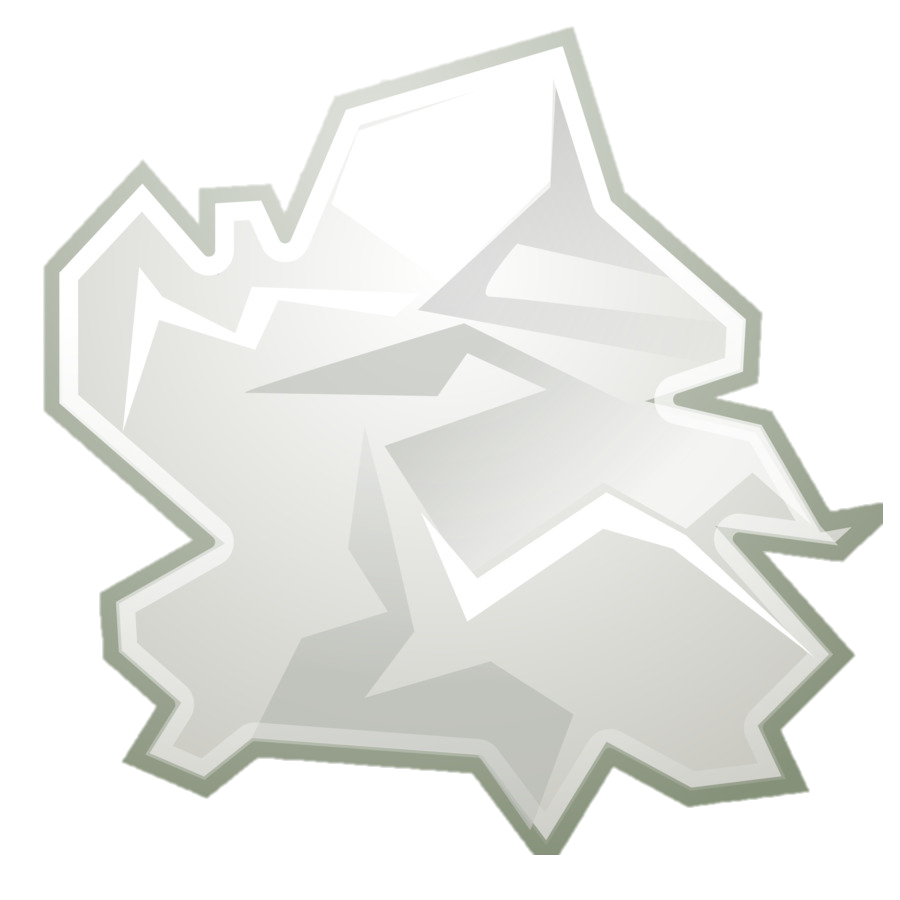 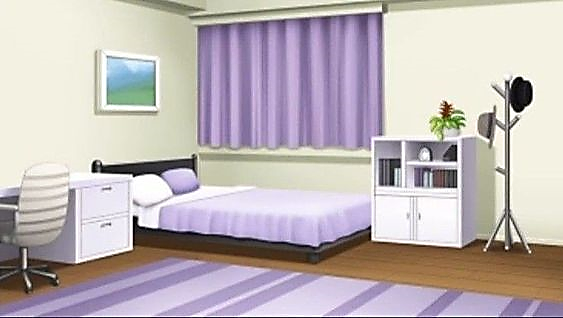 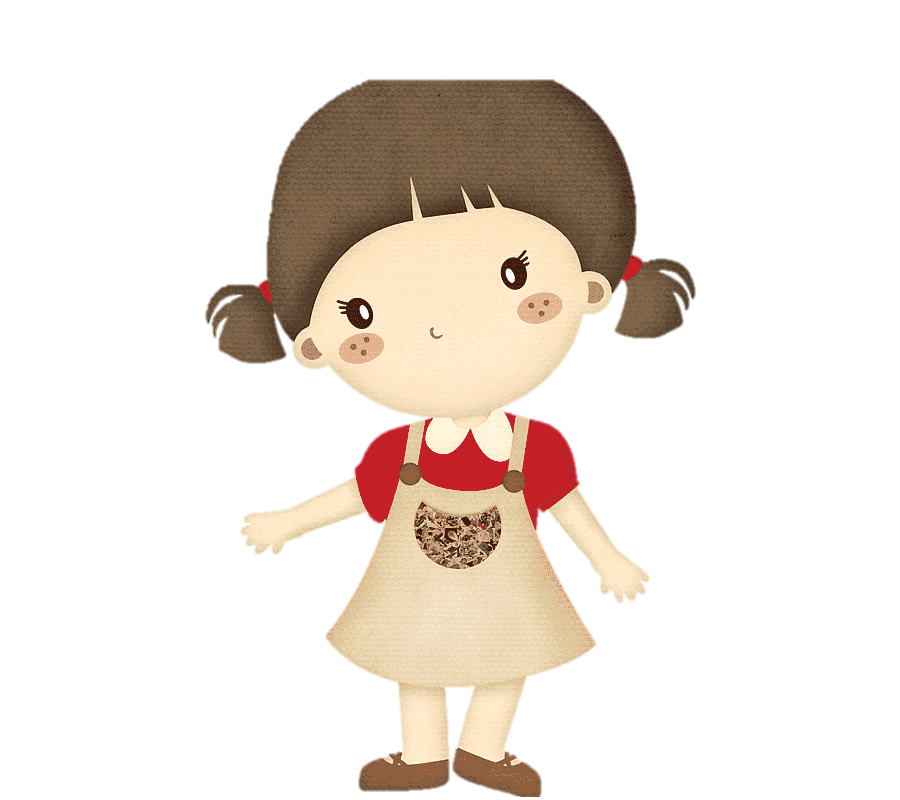 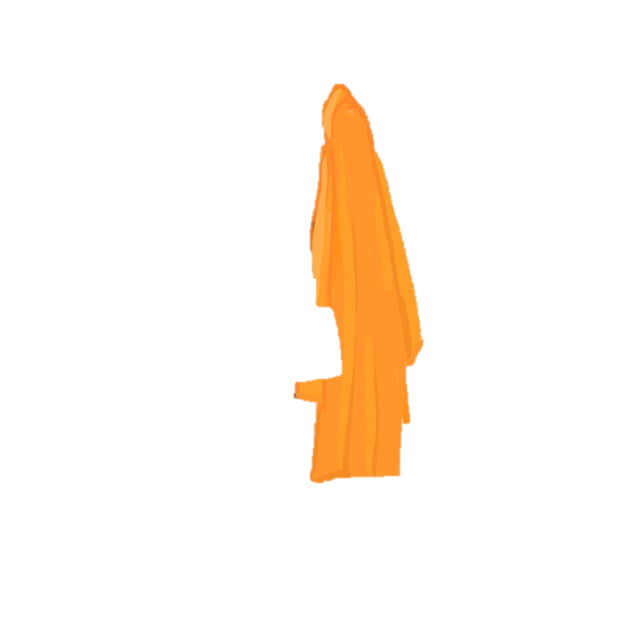 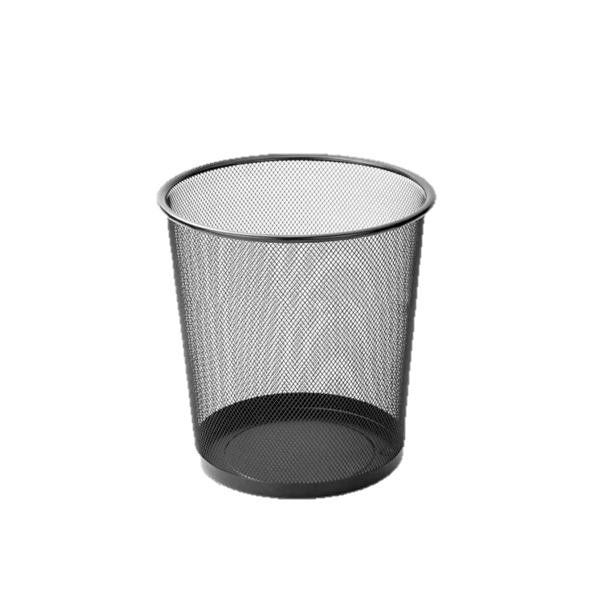 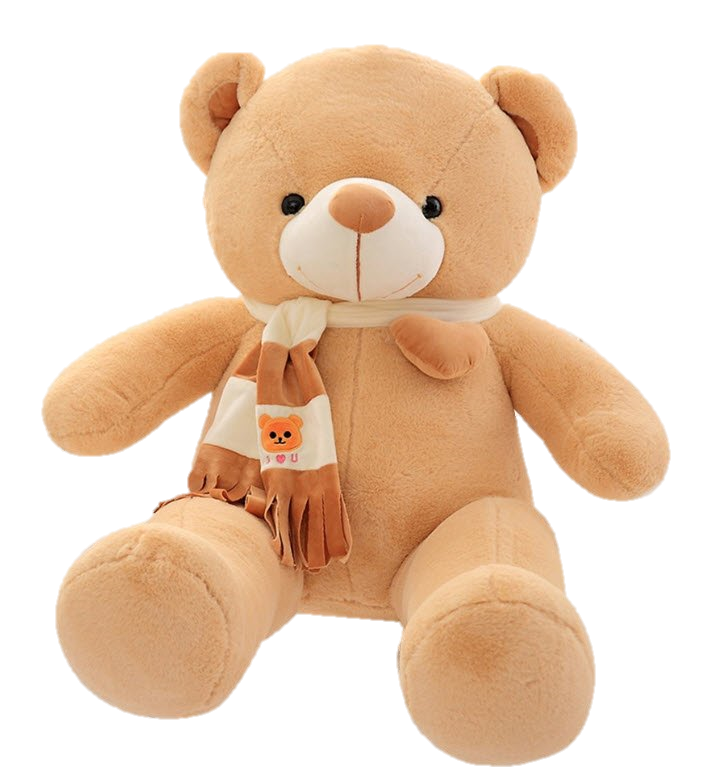 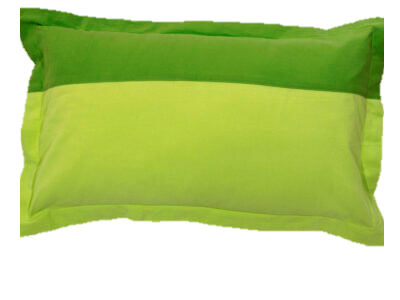 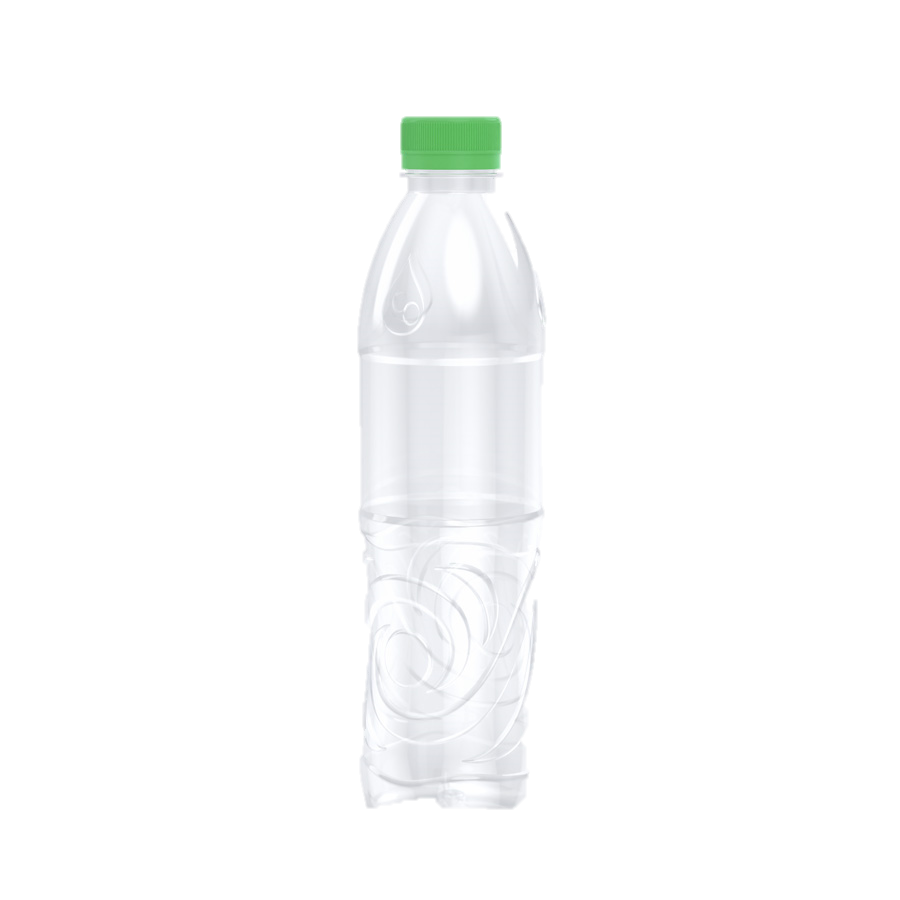 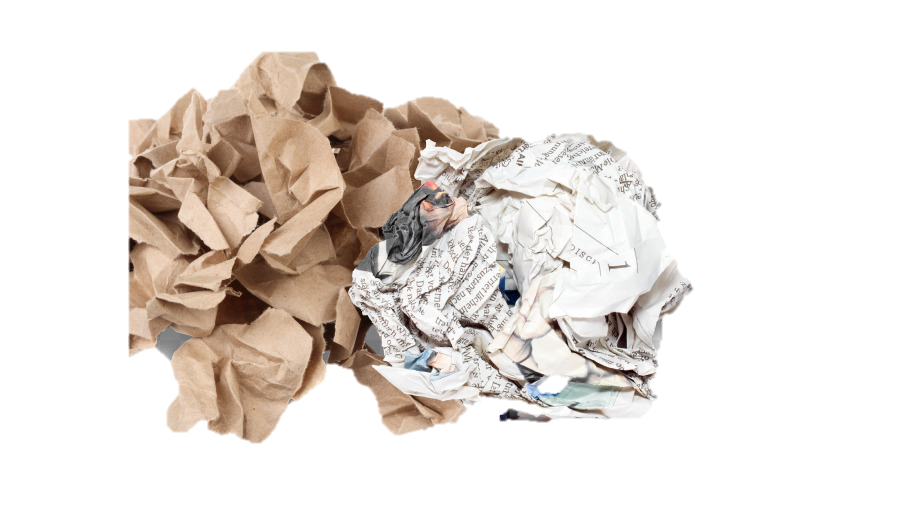 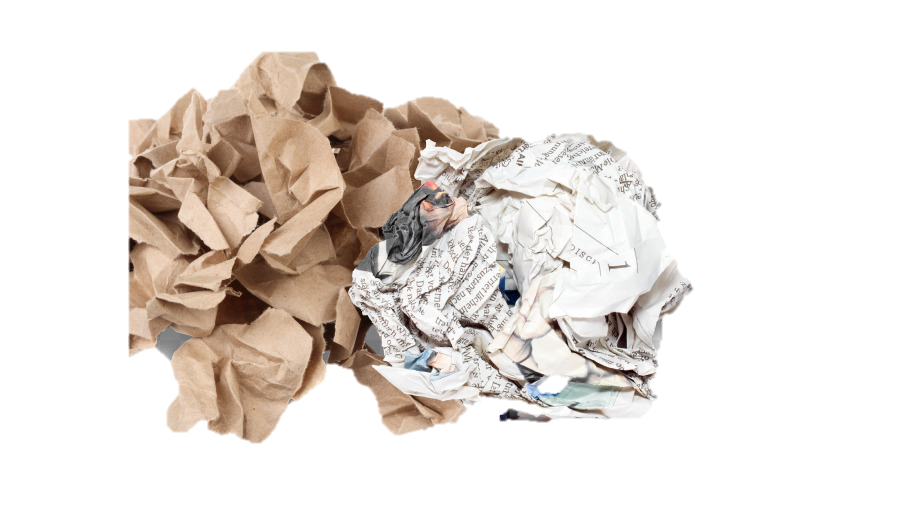 Hoạt động 4 : Thực hành sắp xếp nhà cửa gọn gàng ở gia đình
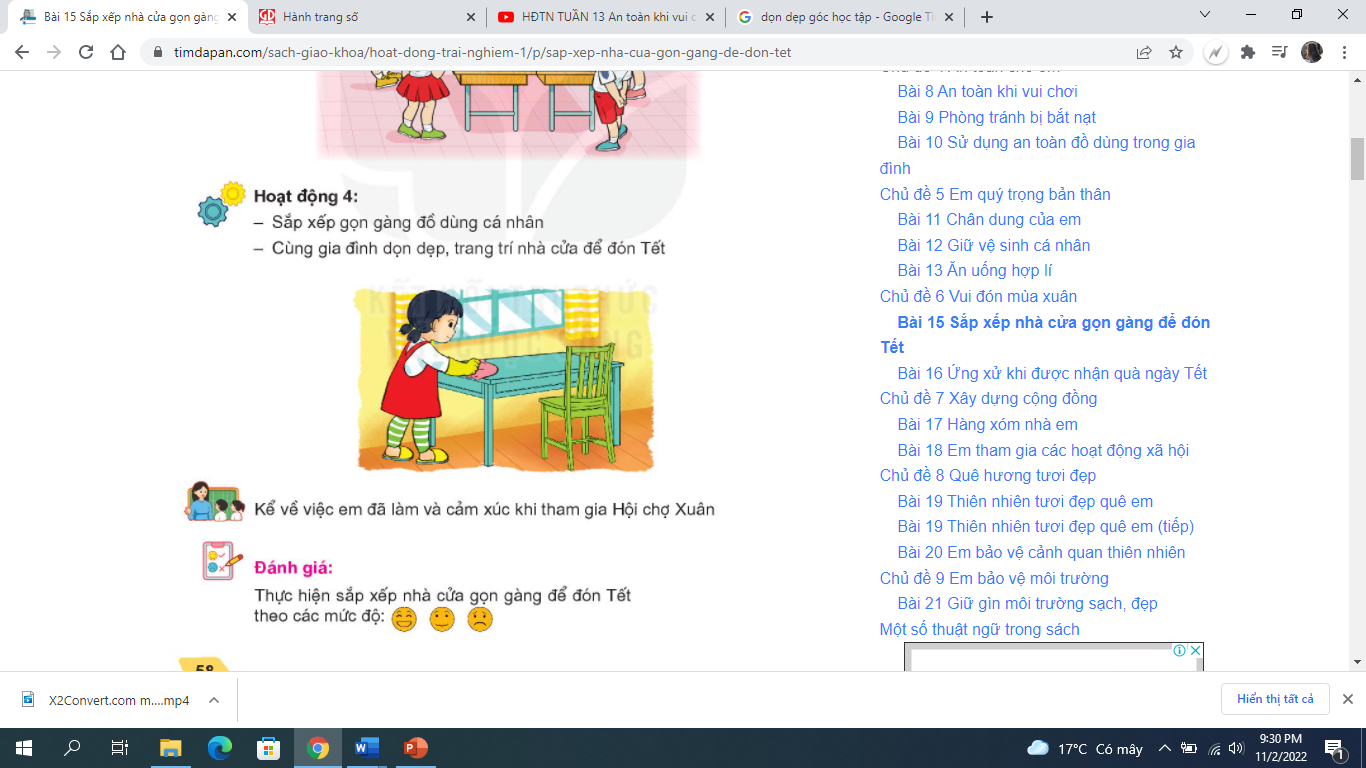 - Sắp xếp gọn gàng đồ dùng cá nhân.

- Cùng gia đình dọn dẹp, trang trí nhà cửa để đón Tết.
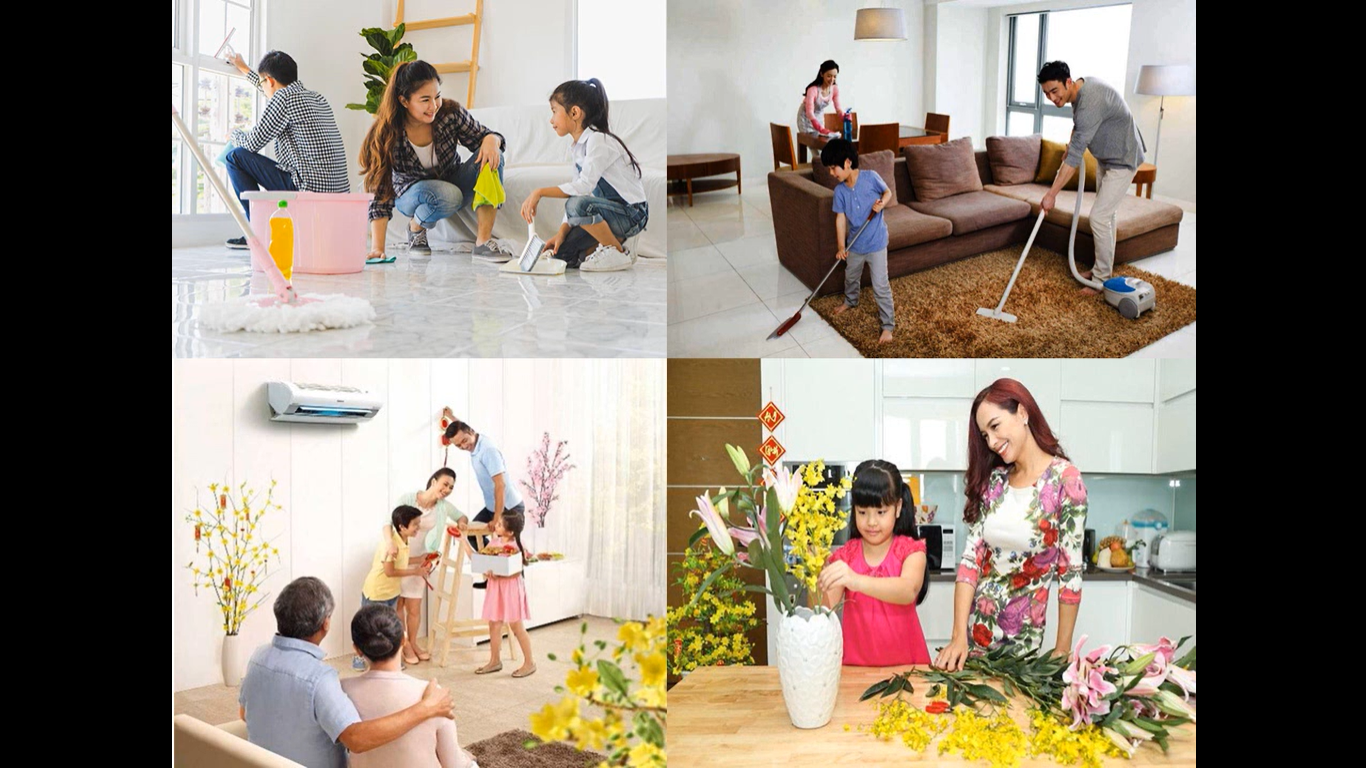 CÁC BƯỚC SẮP XẾP NHÀ CỬA GỌN GÀNG
Bước 1 : Chuẩn bị công cụ và dụng cụ
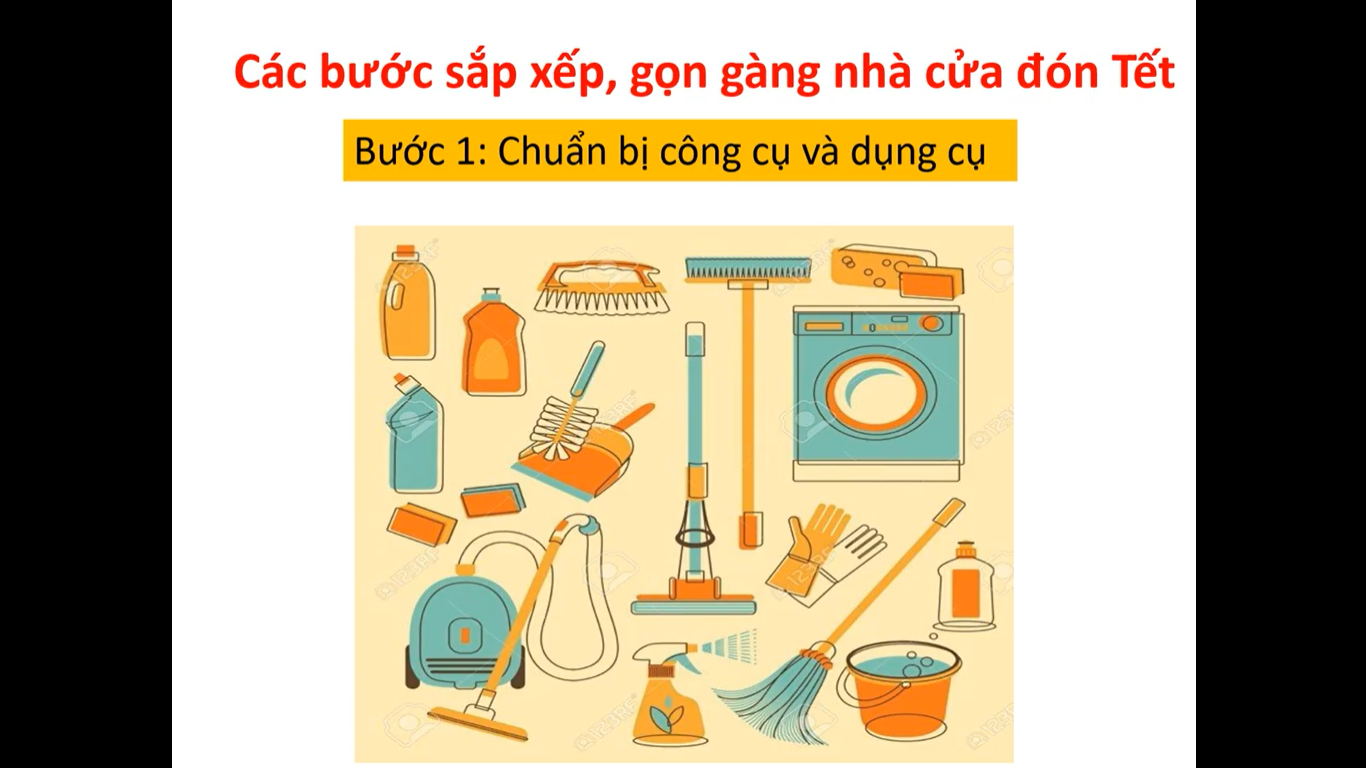 CÁC BƯỚC SẮP XẾP NHÀ CỬA GỌN GÀNG
Bước 2 : Sắp xếp đồ đạc gọn gàng
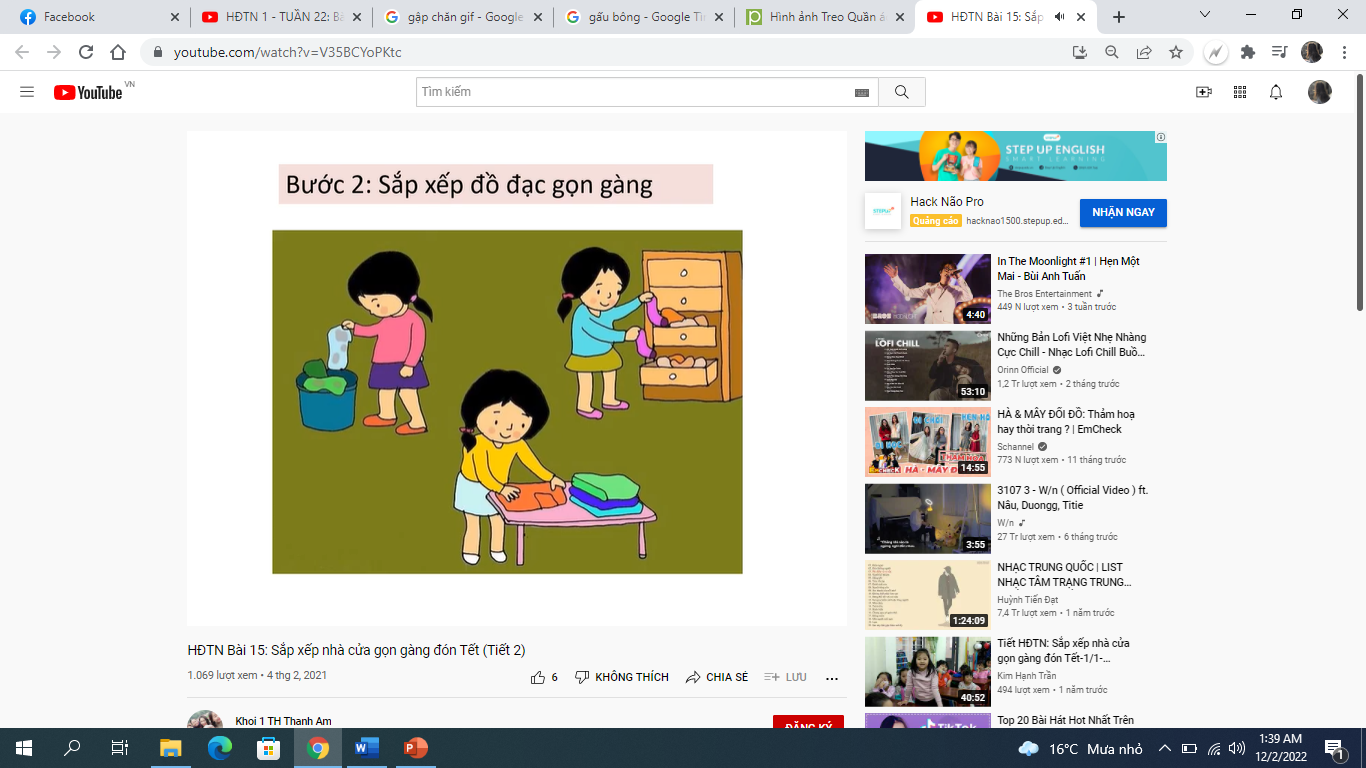 CÁC BƯỚC SẮP XẾP NHÀ CỬA GỌN GÀNG
Bước 3 : Vệ sinh bụi, lau dọn
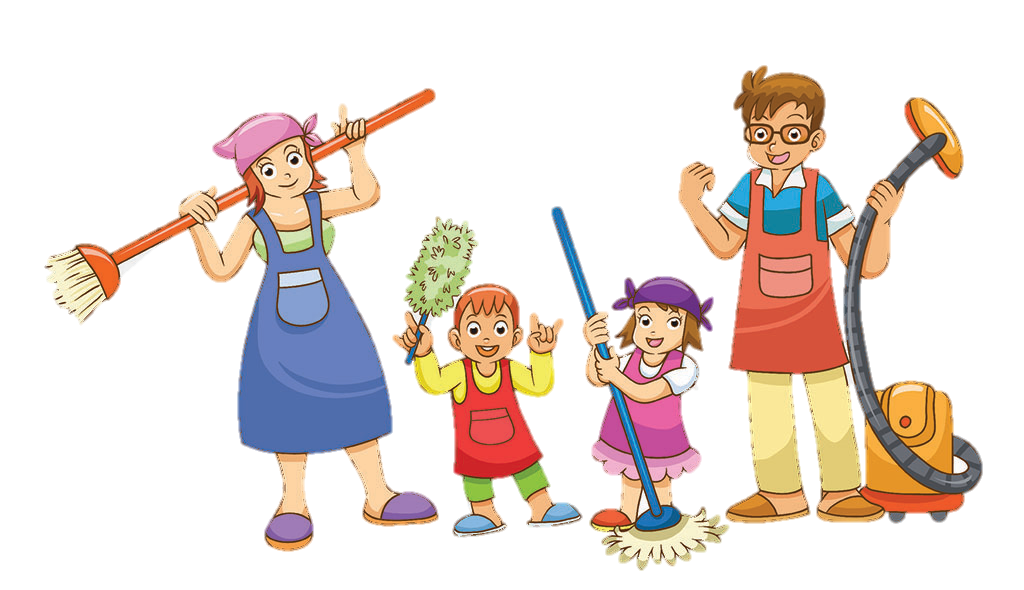 CÁC BƯỚC SẮP XẾP NHÀ CỬA GỌN GÀNG
Bước 4 : Trang trí nhà cửa
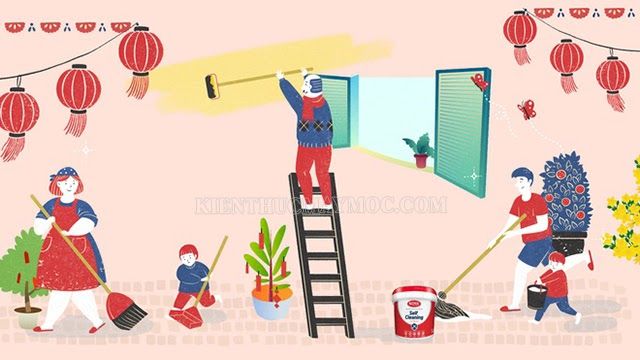 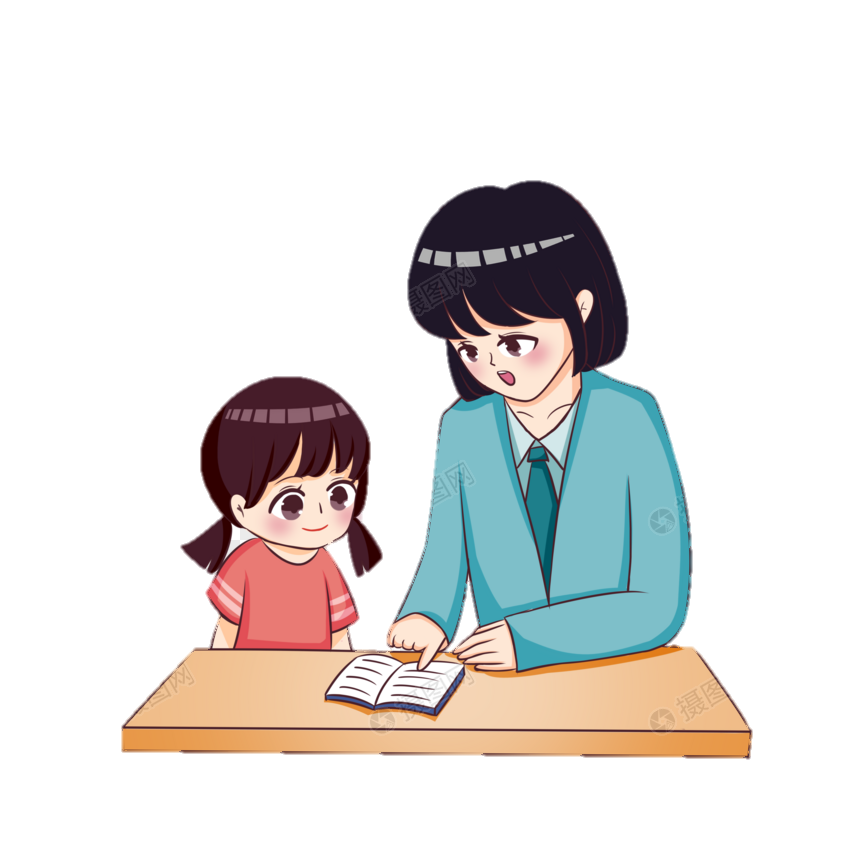 Thực hành dọn dẹp nhà cửa.
Vẽ tranh hoặc chụp những bức hình về những việc mà mình đã làm .